Quantumkansen: onbekend of onbepaald?
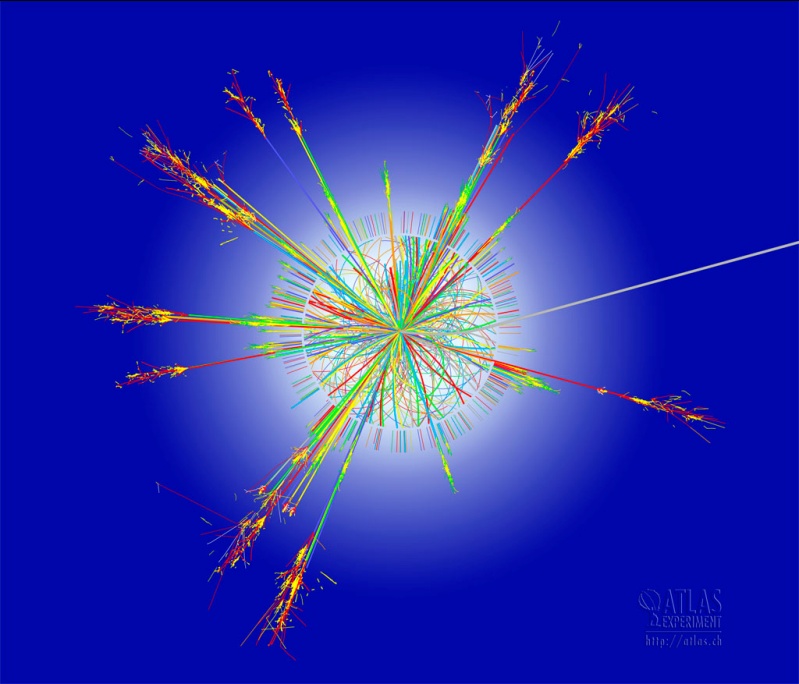 Marcel Vonk
Workshop Viva Fysica!
27 januari 2017
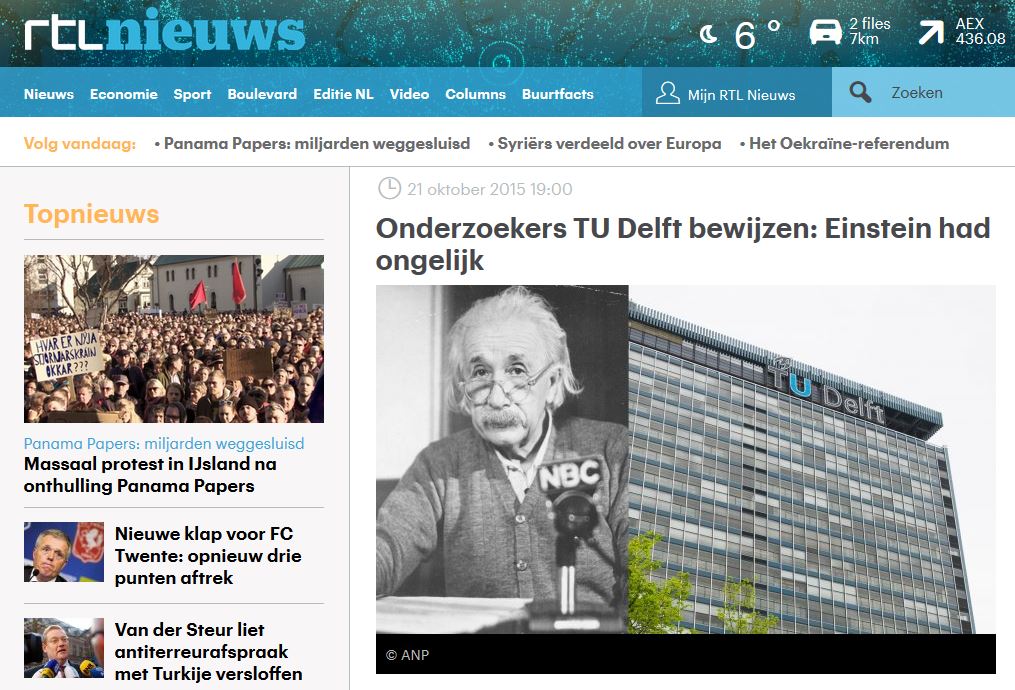 Inhoud
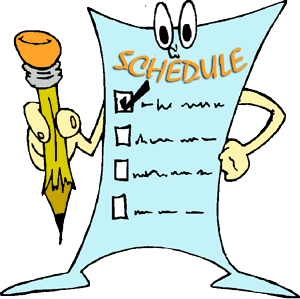 Quantumkansen
Verstrengeling
Aan de slag!
De metingen in Delft
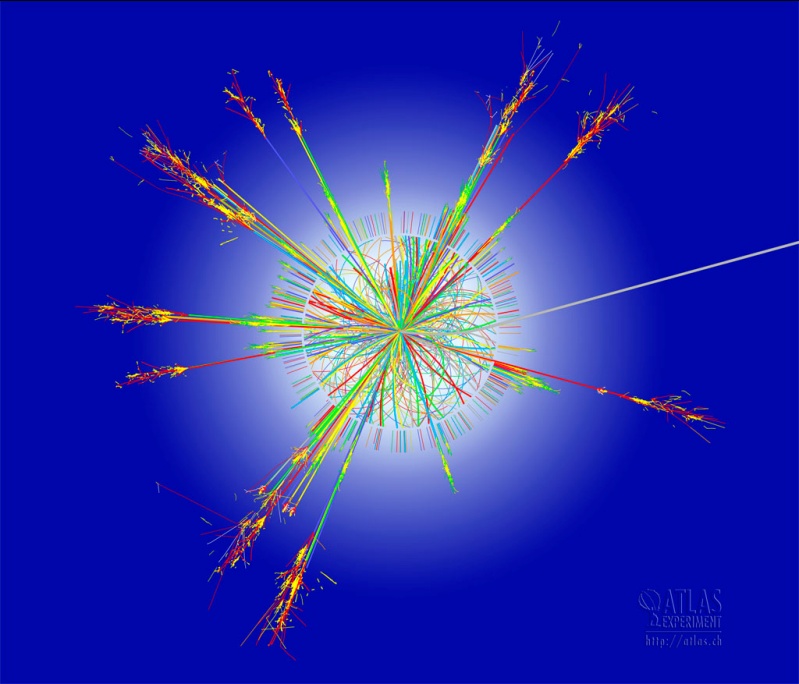 1. Quantumkansen
Quantumkansen
Bestaat de natuur uit golven of uit deeltjes?



Licht lijkt een golf, een elektron lijkt een deeltje. Maar is het onderscheid we zo duidelijk?
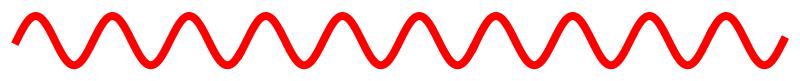 Quantumkansen
Dat het niet zo eenvoudig is, zien we aan het tweespletenexperiment:





Dit kan met licht én elektronen!
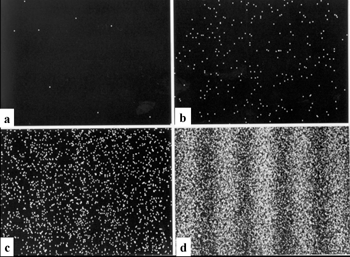 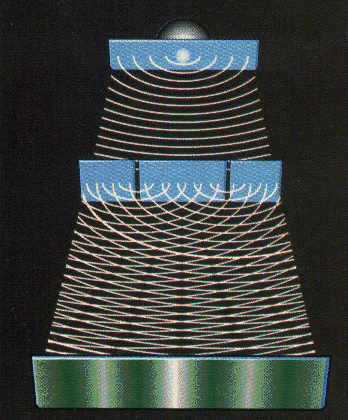 Quantumkansen
Max Born (1924): de golven moeten worden gezien als kansverdelingen, die zeggen hoe groot de kans is om een deeltje ergens te vinden.
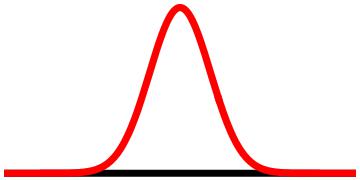 kleine kans
grote kans
Quantumkansen
Meestal zeggen kansverdelingen iets over onze onwetendheid.




Voor quantummechanische golven is dat niet het geval!
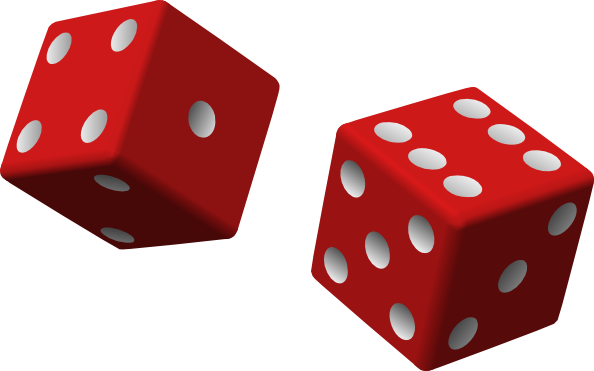 Quantumkansen
Het tweespletenexperiment lijkt uit te sluiten dat quantumeigenschappen onbekend zijn:




Ze zijn daadwerkelijk onbepaald.
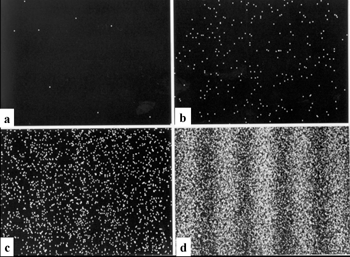 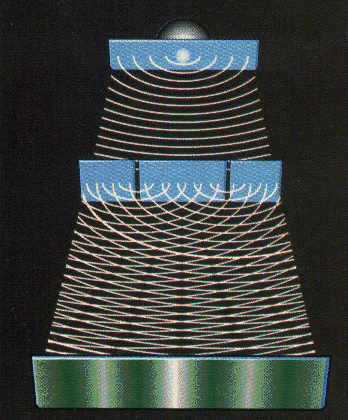 Quantumkansen
John Bell vroeg zich af: kunnen we dit verschil tussen onbekend en onbepaald meten?
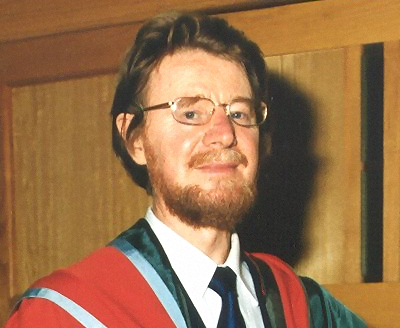 Quantumkansen
Hij bedacht een slim experiment, dat later door David Mermin verhelderend werd uitgelegd en verfijnd.
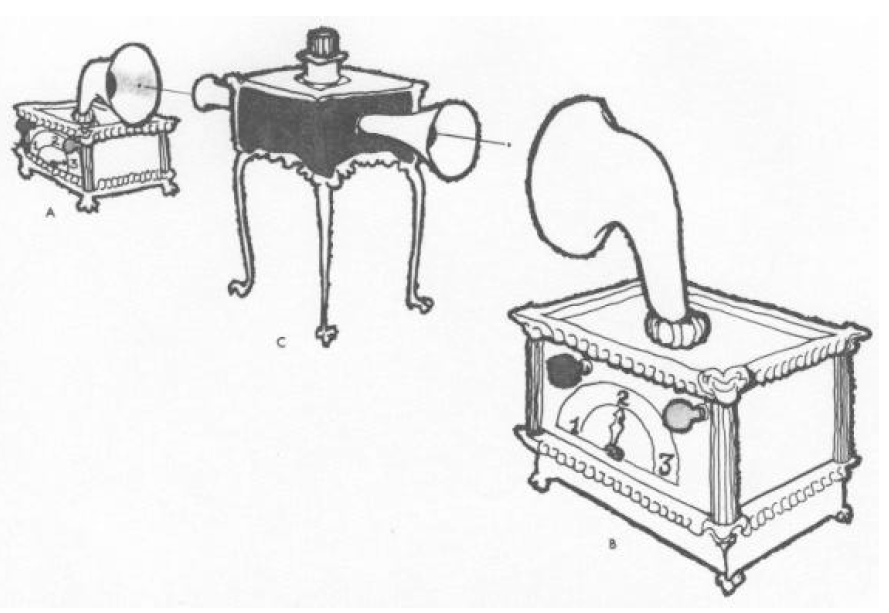 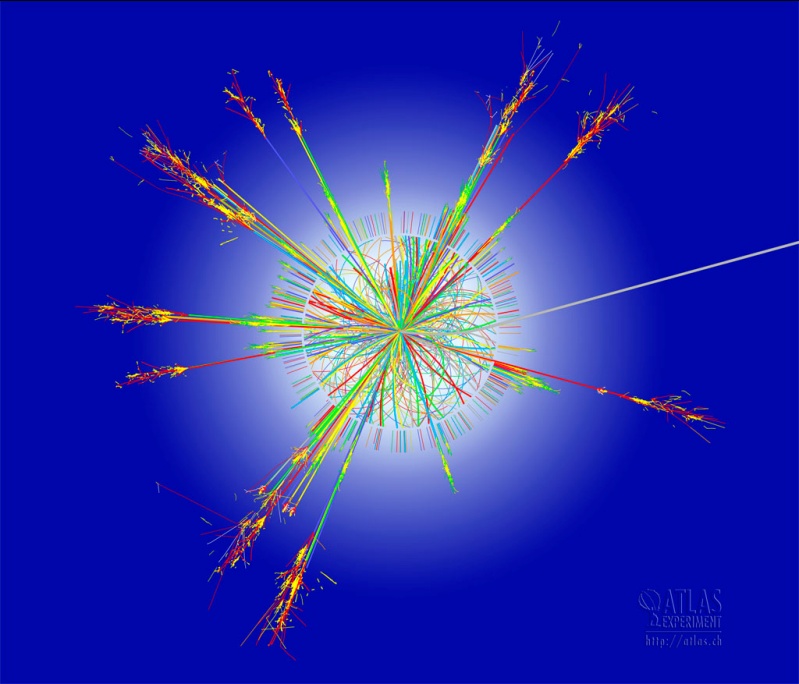 2. Verstrengeling
Verstrengeling
Laten we een deeltje bekijken dat maar in twee toestanden kan zijn:
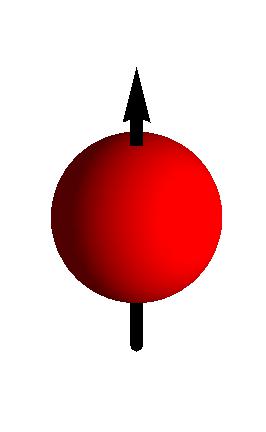 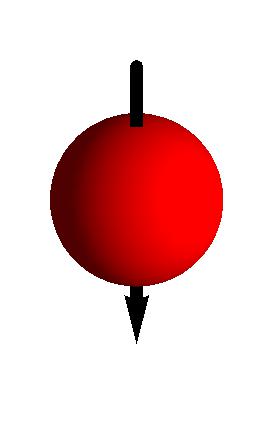 “spin up”
“spin down”
Verstrengeling
De kansverdeling voor zo’n deeltje bestaat dus maar uit twee getallen:
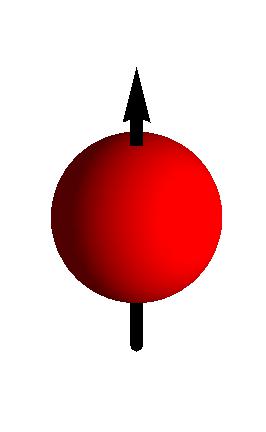 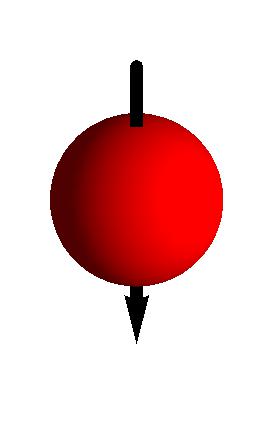 30%
70%
Verstrengeling
De kansverdeling voor zo’n deeltje bestaat dus maar uit twee getallen:
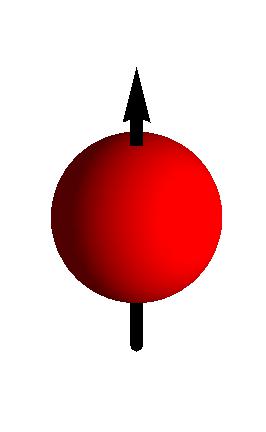 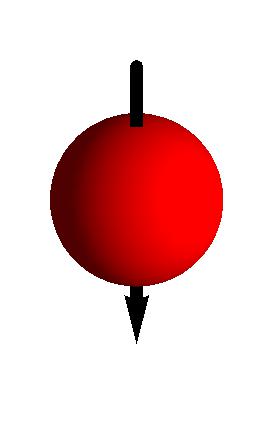 83%
17%
Verstrengeling
De kansverdeling voor zo’n deeltje bestaat dus maar uit twee getallen:
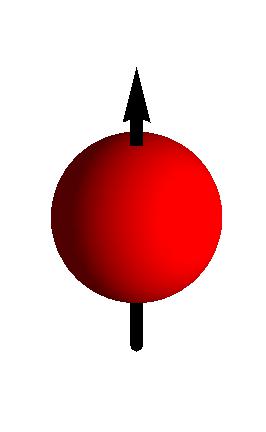 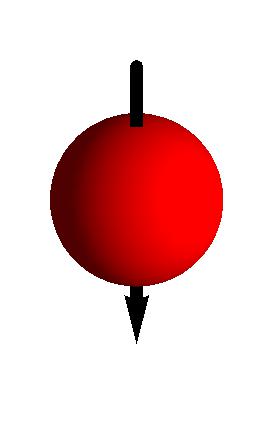 50%
50%
Verstrengeling
Het geval “50/50” schrijven we symbolisch als
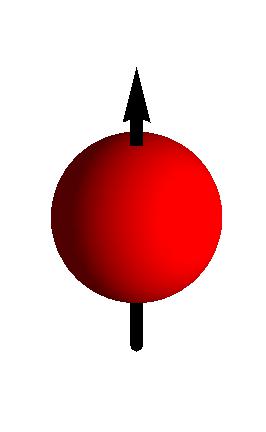 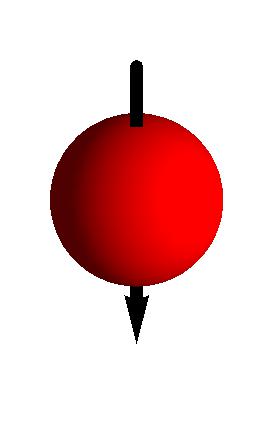 +
Verstrengeling
Nu bekijken we een paar van deze deeltjes. De kansverdeling bestaat dan dus uit vier getallen:
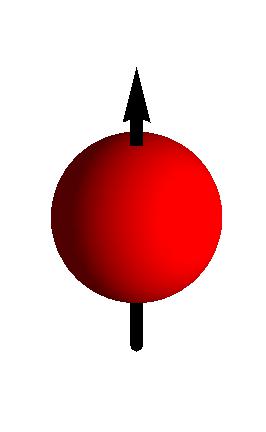 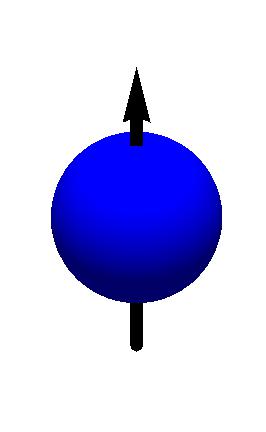 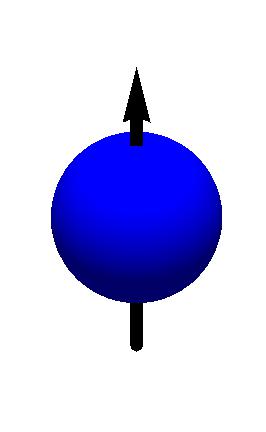 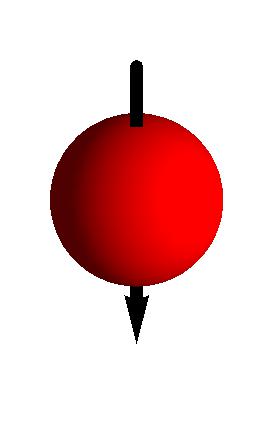 13%
24%
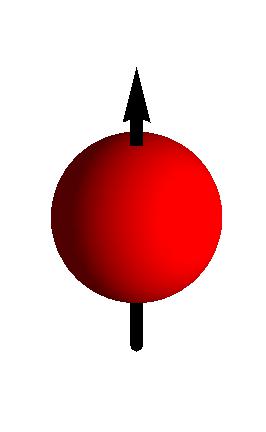 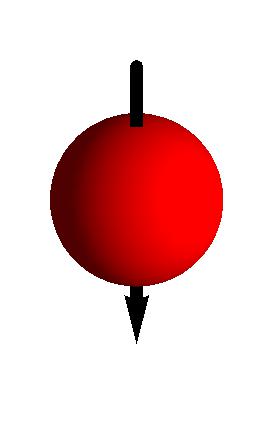 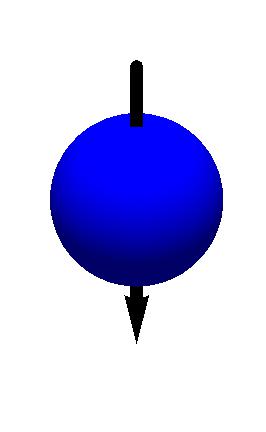 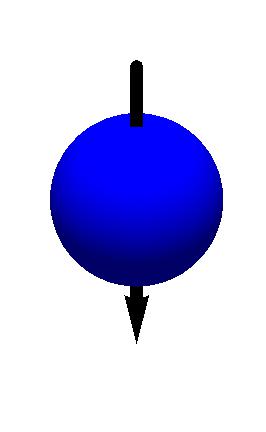 35%
28%
Verstrengeling
Als de deeltjes samen ontstaan, kan de totale spin alleen nul zijn:
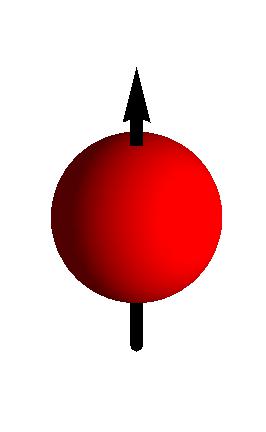 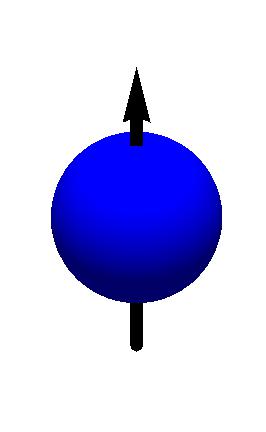 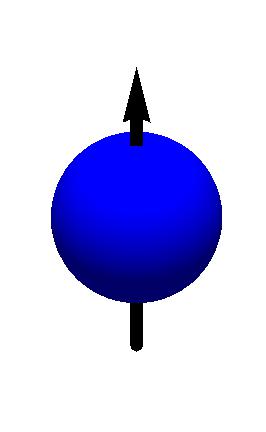 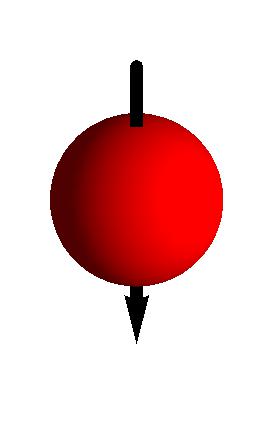 0%
73%
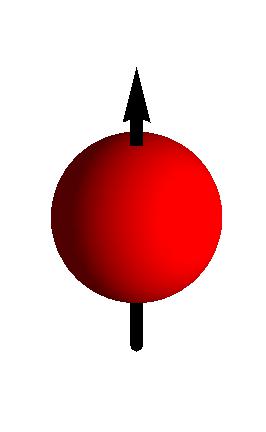 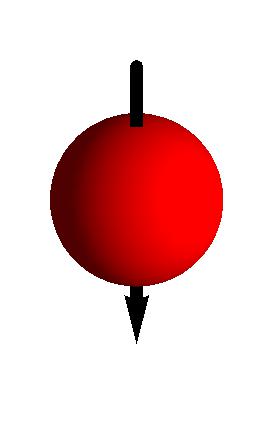 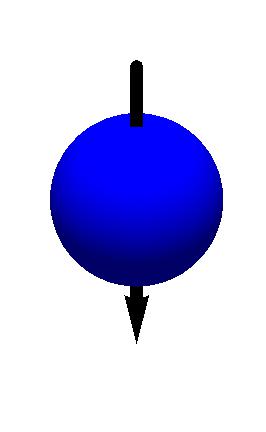 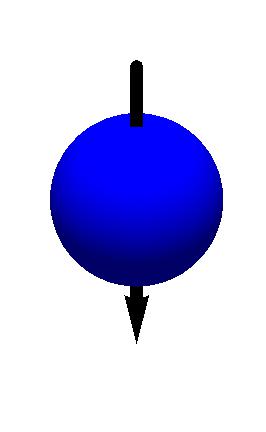 27%
0%
Verstrengeling
Als de deeltjes samen ontstaan, kan de totale spin alleen nul zijn:
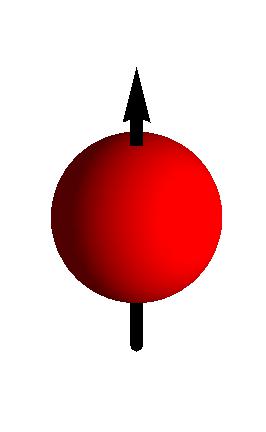 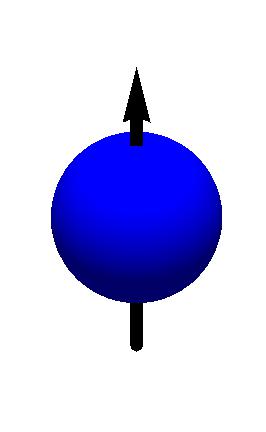 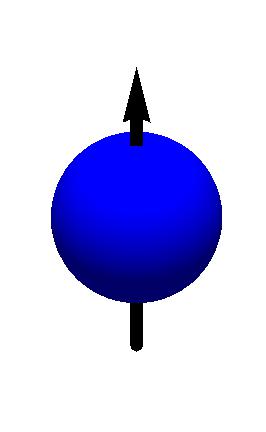 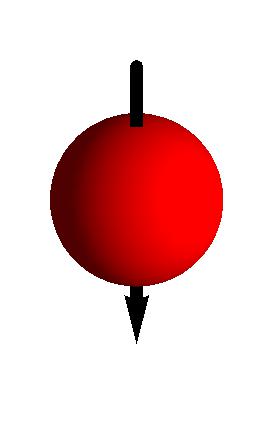 0%
73%
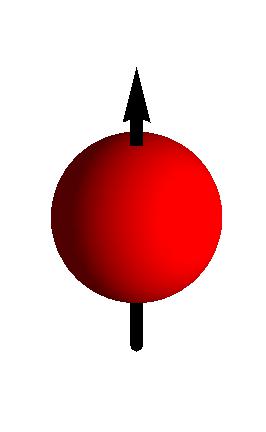 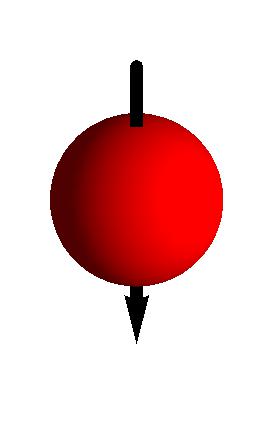 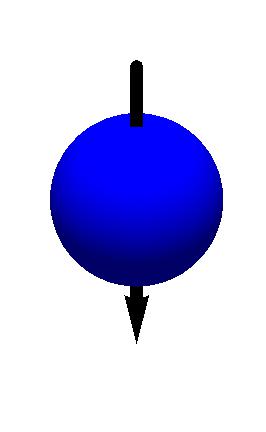 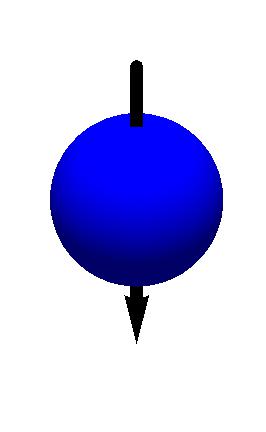 27%
0%
Verstrengeling
Als de deeltjes samen ontstaan, kan de totale spin alleen nul zijn:
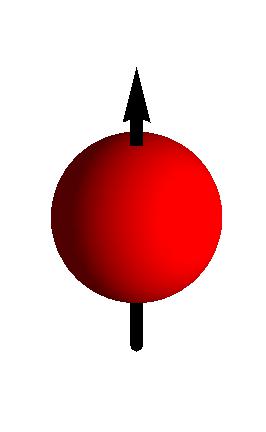 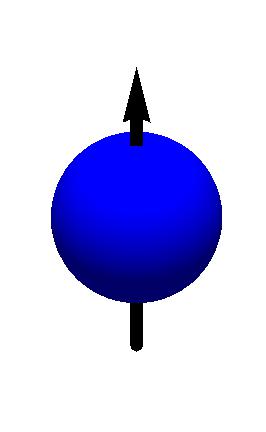 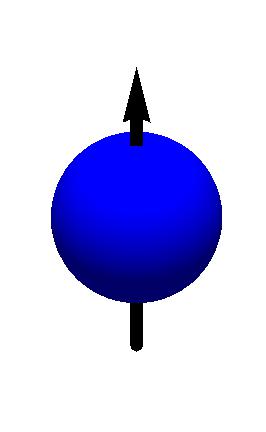 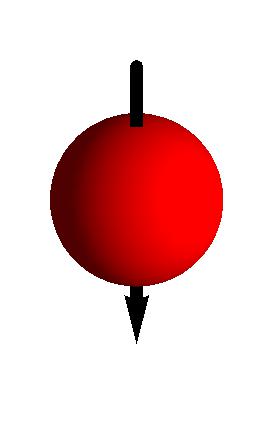 0%
50%
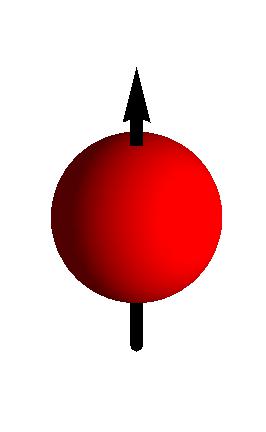 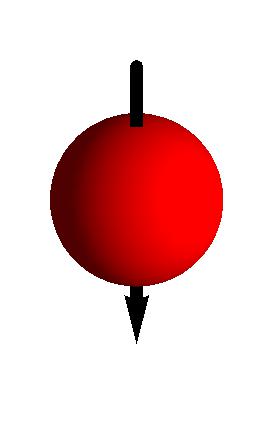 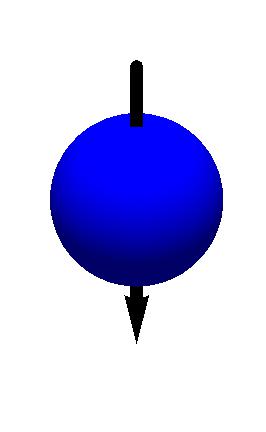 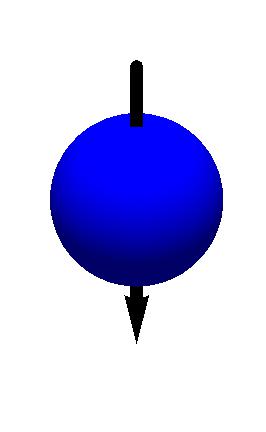 50%
0%
Verstrengeling
Het geval 50/50 schrijven we weer als volgt:
+
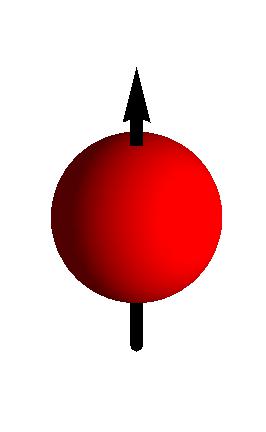 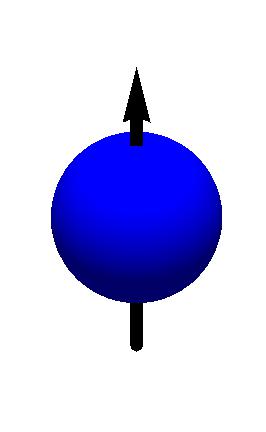 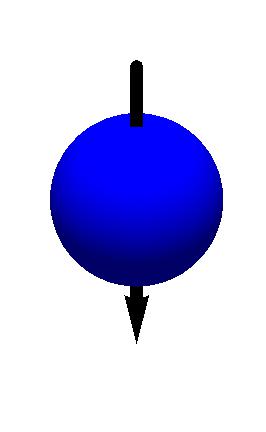 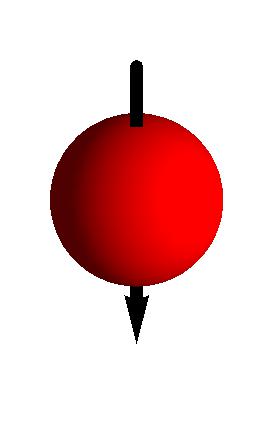 Verstrengeling
Stel dat we nu de spin van het eerste deeltje meten, en “spin up” vinden.
+
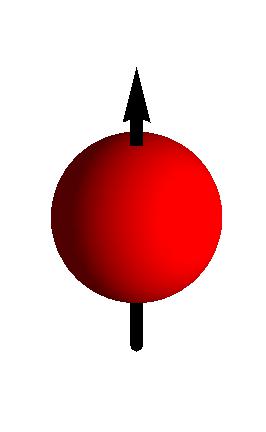 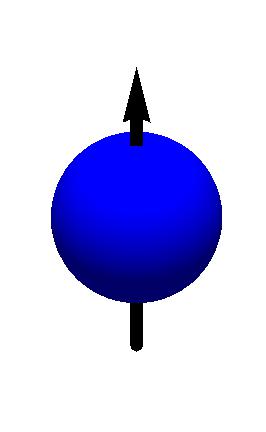 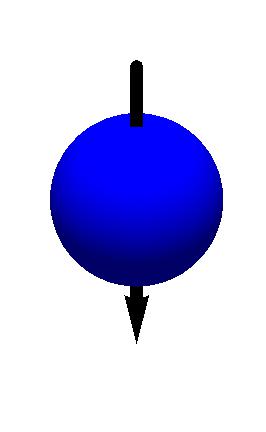 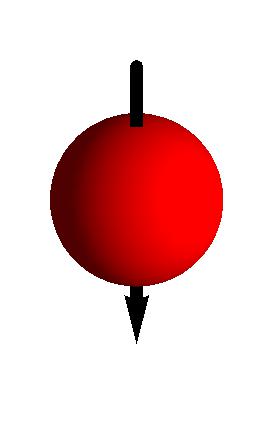 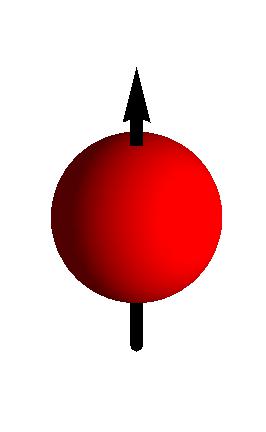 Verstrengeling
Dan moet het tweede deeltje dus in de toestand “spin down” zijn!
+
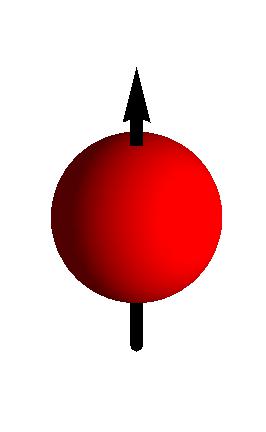 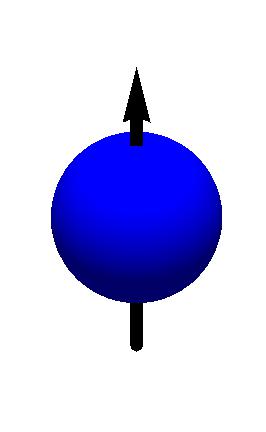 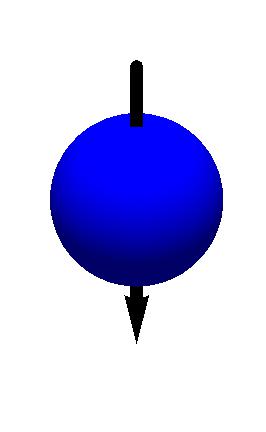 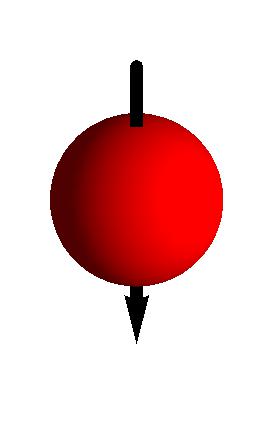 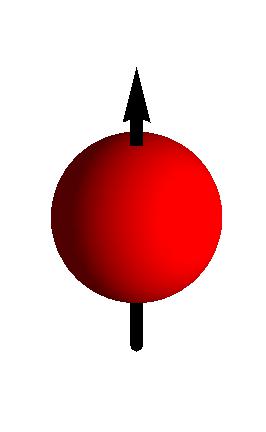 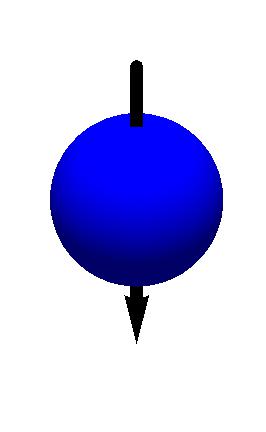 Verstrengeling
Kortom: door een meting aan het eerste deeltje, veranderen we de kansverdeling van het tweede deeltje!

Zo’n situatie heet “verstrengeling” of entanglement.
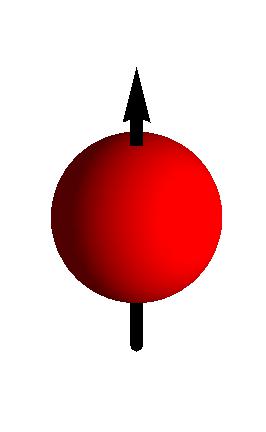 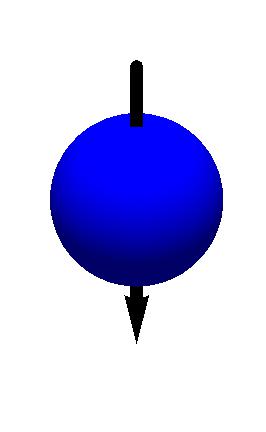 Verstrengeling
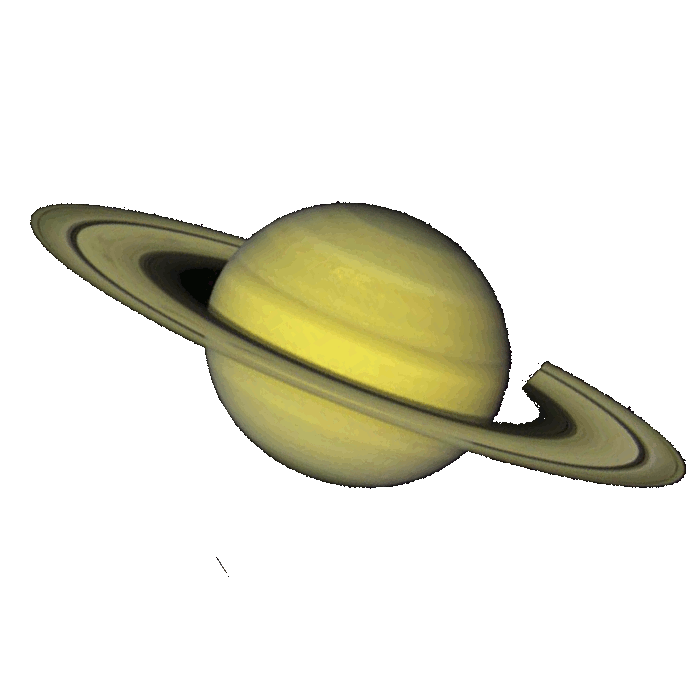 Einstein, Podolsky en Rosen vroegen zich af: hoe zit het als we het tweede deeltje eerst heel ver weg brengen?
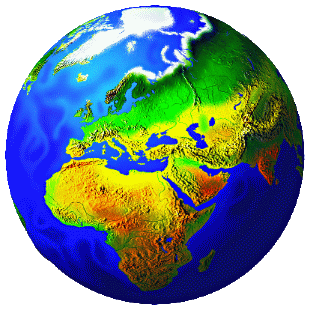 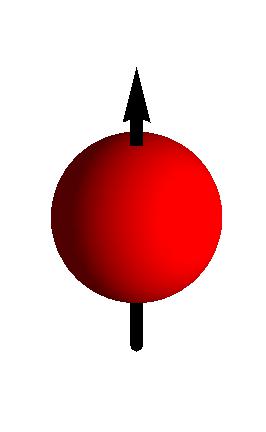 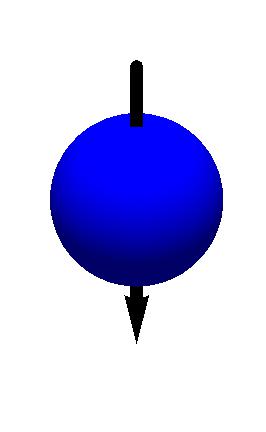 Verstrengeling
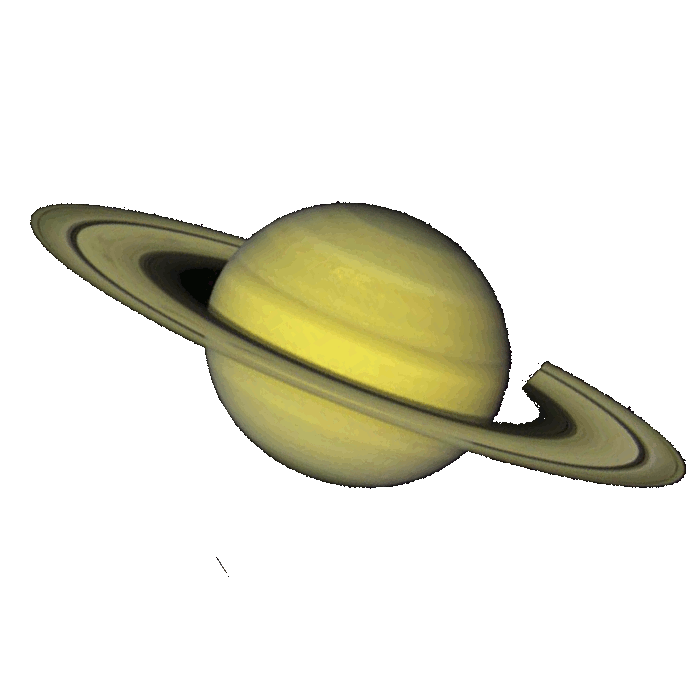 Einstein, Podolsky en Rosen vroegen zich af: hoe zit het als we het tweede deeltje eerst heel ver weg brengen?
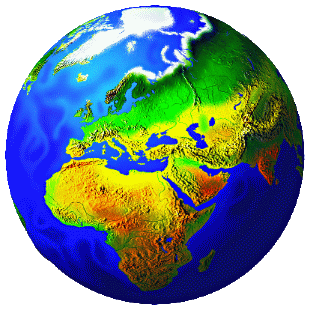 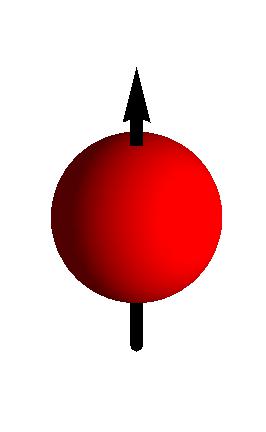 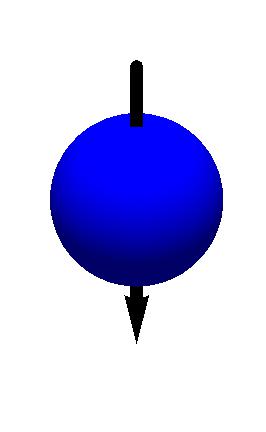 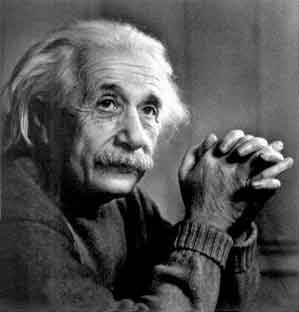 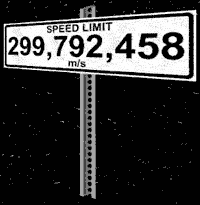 Verstrengeling
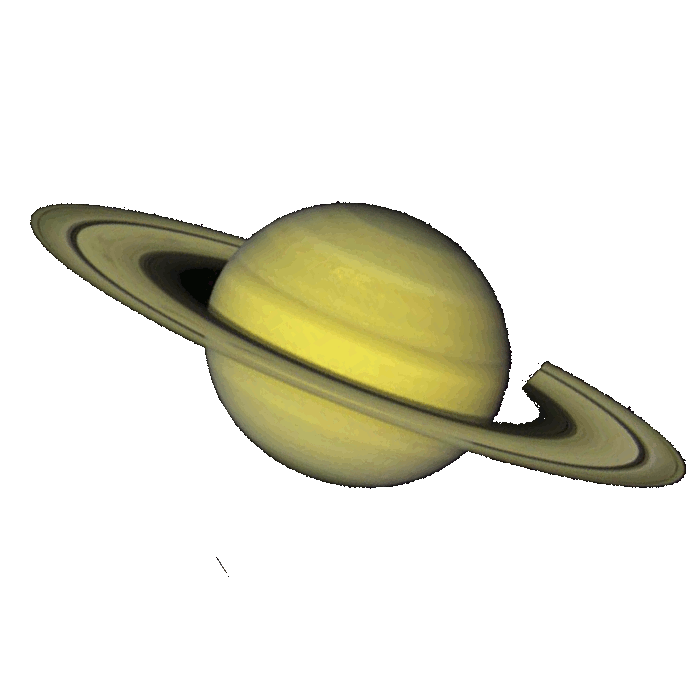 Einstein, Podolsky en Rosen vroegen zich af: hoe zit het als we het tweede deeltje eerst heel ver weg brengen?

               EPR-paradox
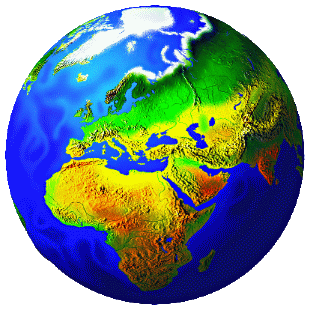 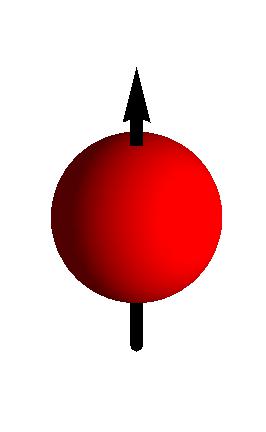 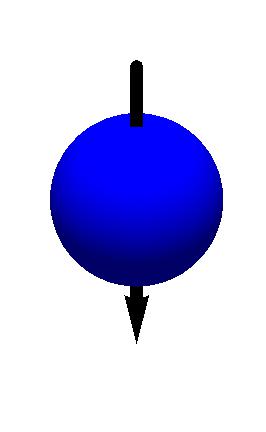 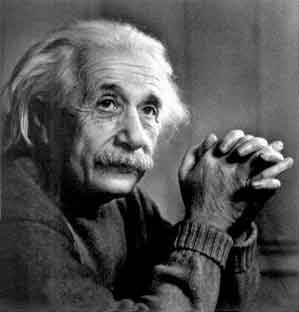 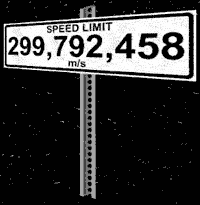 Verstrengeling
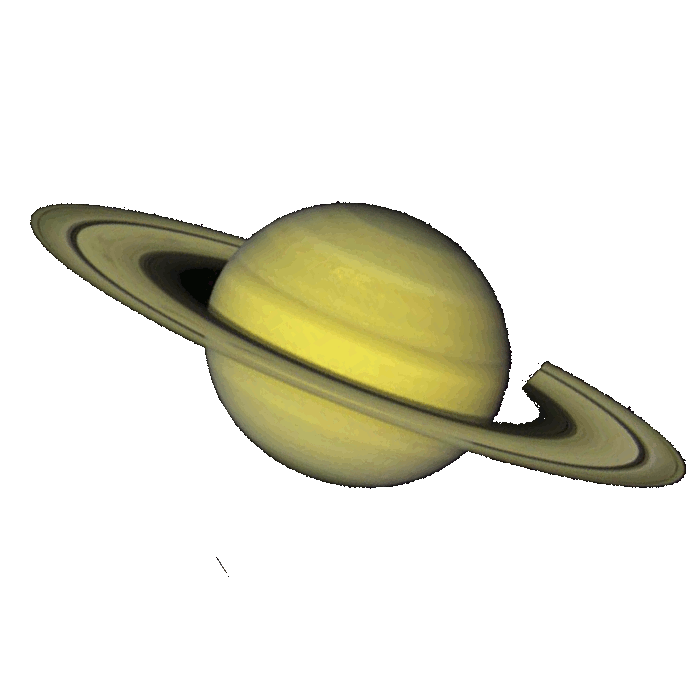 We kunnen de uitkomst van de meting niet voorspellen, en dus geen informatie overbrengen.
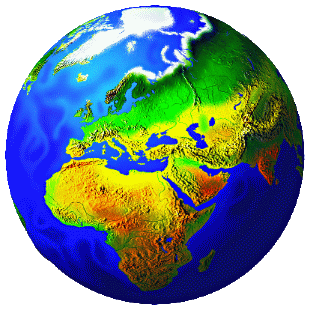 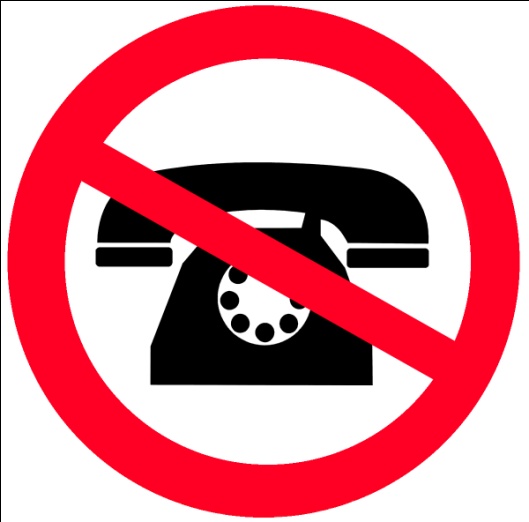 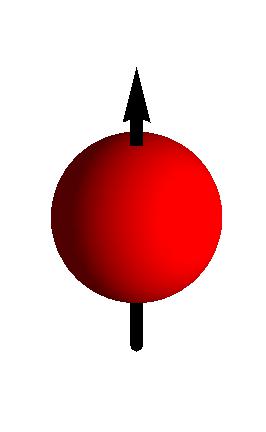 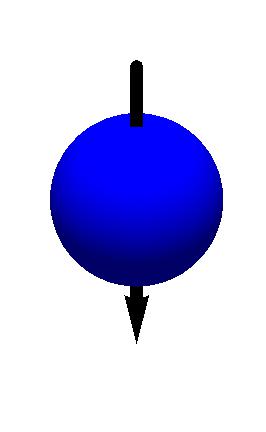 Verstrengeling
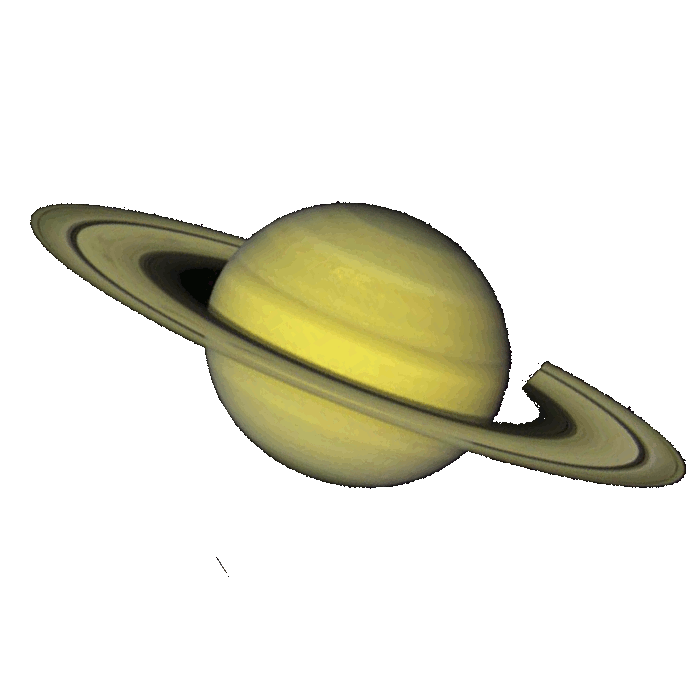 We kunnen de uitkomst van de meting niet voorspellen, en dus geen informatie overbrengen.

Geen paradox.
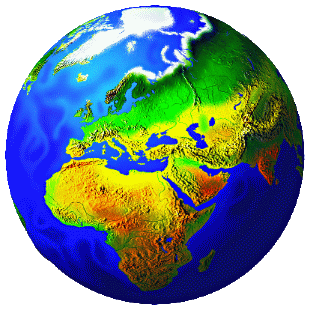 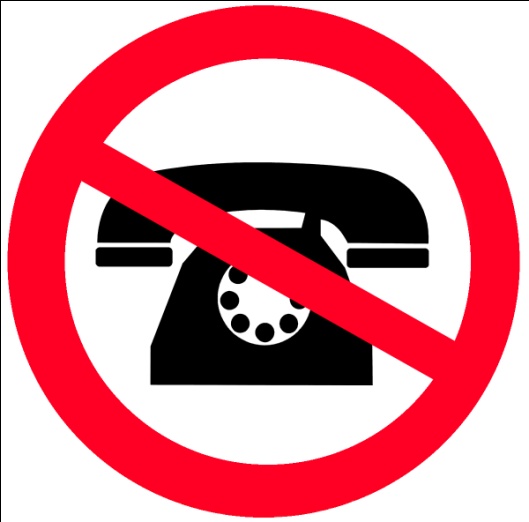 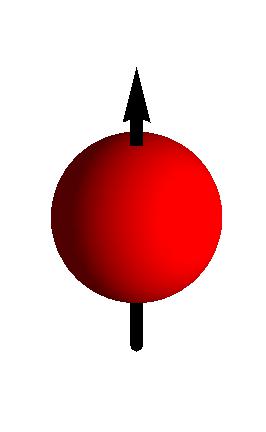 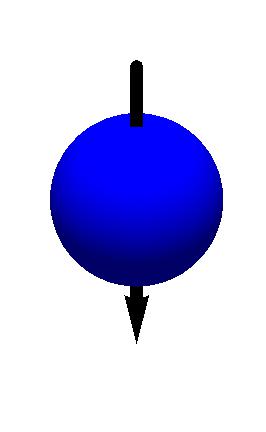 Verstrengeling
De theorie is mooi, maar kunnen we ook meten dat de deeltjes niet vooraf al informatie “bij zich hebben”?




Verrassenderwijs: ja!
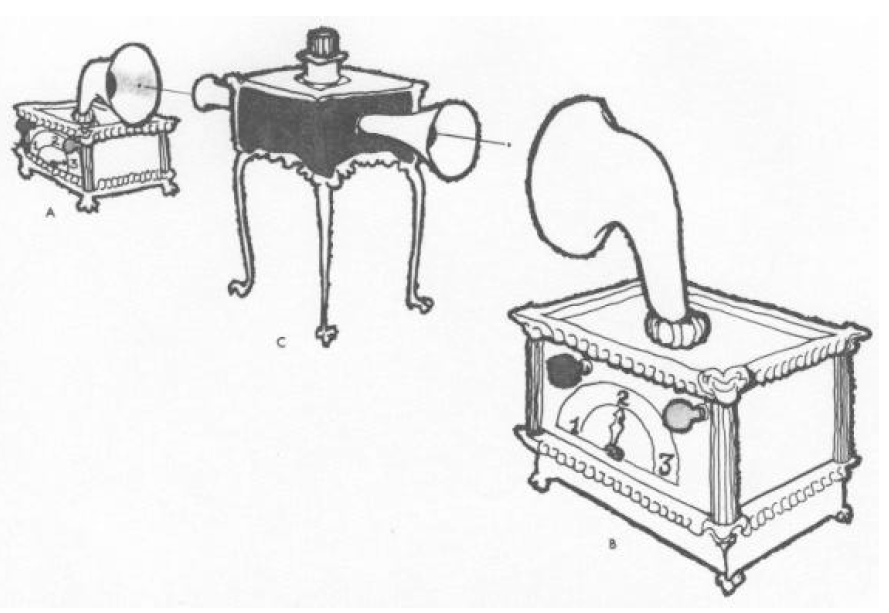 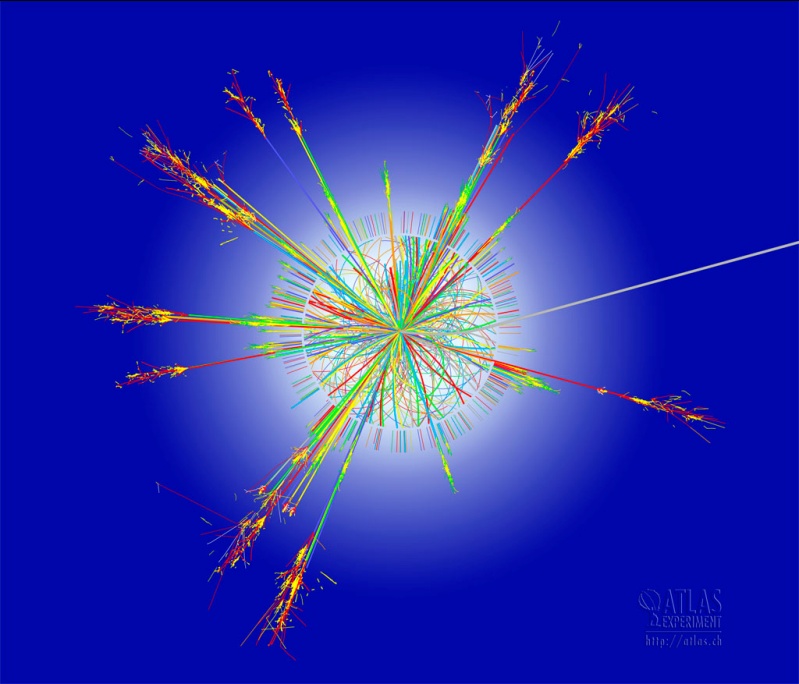 3. Aan de slag!
Aan de slag!
Zijn de deeltjes écht in een superpositie (in beide toestanden “tegelijk”) of weten we alleen niet in welke toestand ze zijn?
+
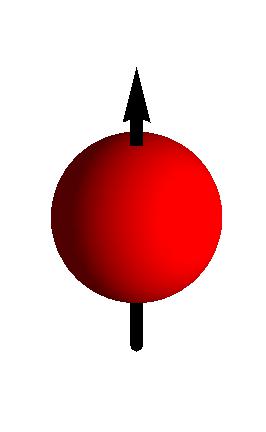 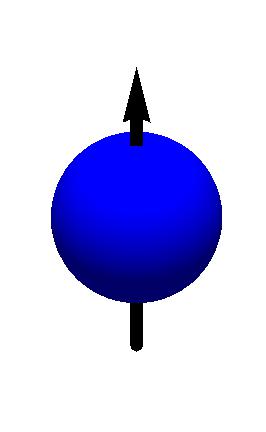 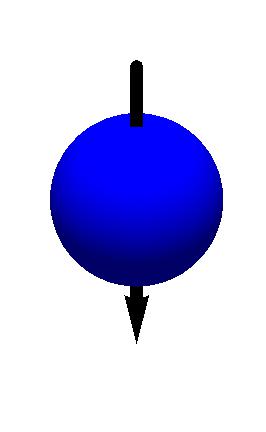 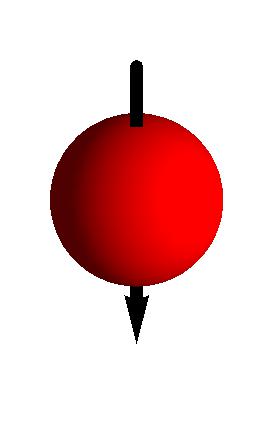 Aan de slag!
We beschouwen het experiment van Bell/Mermin eerst als een “black box”:
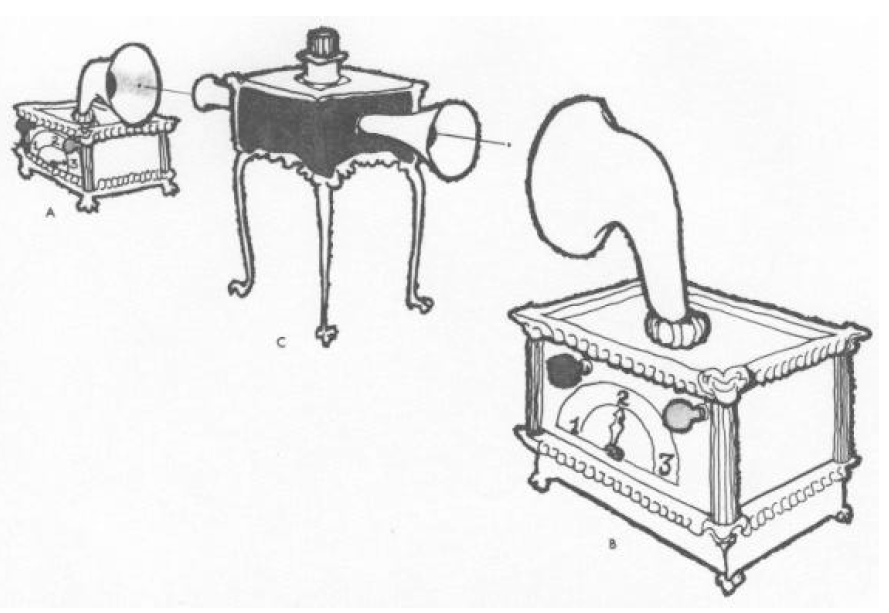 Aan de slag!
Wat valt je op aan de tabel met meetuitkomsten?
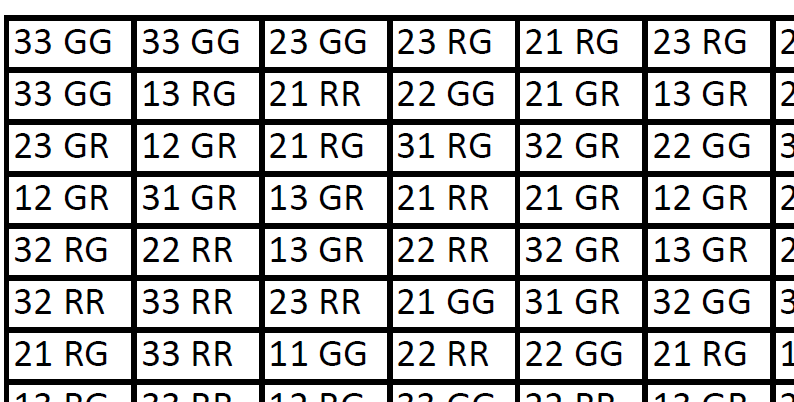 Aan de slag!
Als de schakelaars dezelfde stand hebben, zijn de meetuitkomsten hetzelfde.
Alle verschillende uitkomsten komen grofweg even vaak voor.
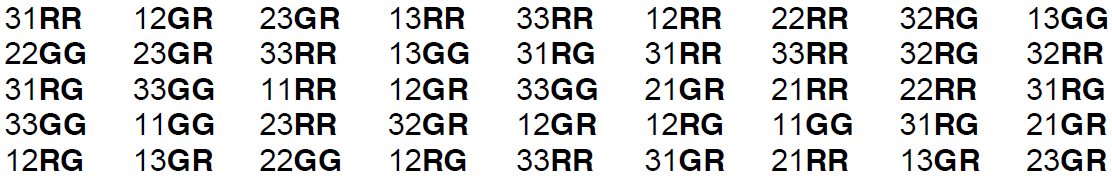 Aan de slag!
We proberen eerst om dit zonder quantummechanica te verklaren.

De deeltjes communiceren niet, dus ze moeten bepaalde “instructies” bij zich dragen.

Elk van de twee deeltjesheeft bovendien dezelfdeinstructies!
1: G
2: R
3: R
Aan de slag!
Maak nu opgave 2…
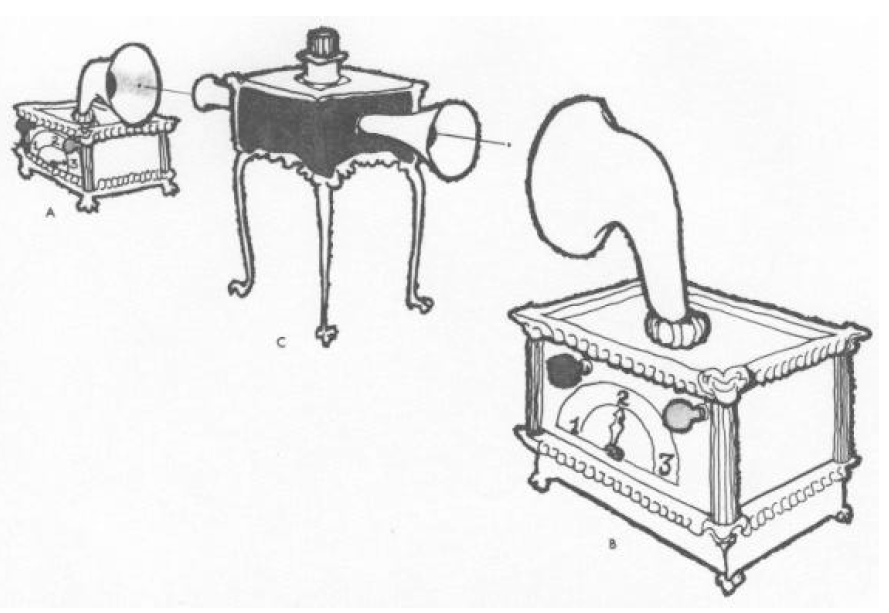 Aan de slag!
Maak nu opgave 2…




Conclusie: we verwachten bij tenminste 5/9 van de metingen gelijke lampjes. Tegenspraak met data!
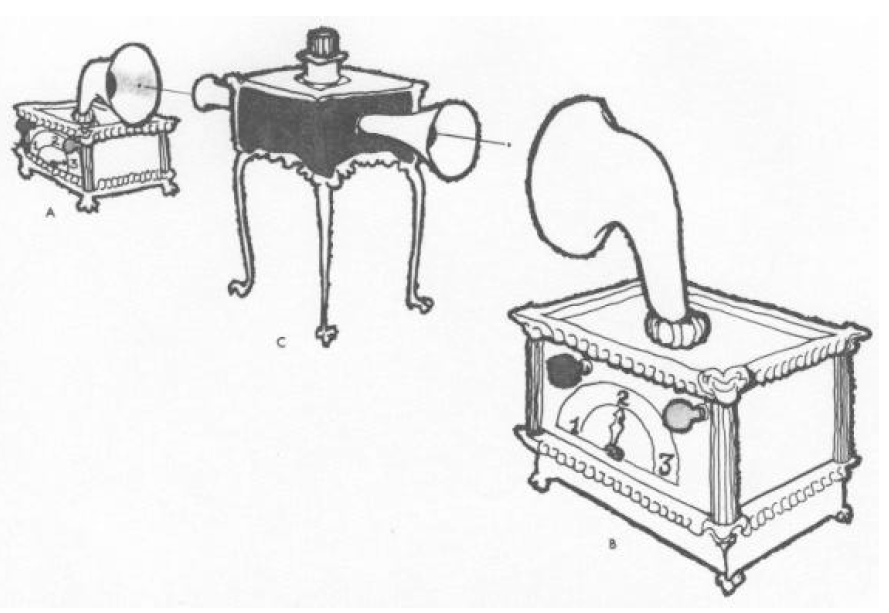 Aan de slag!
Met quantumverstrengeling kunnen we de meetresultaten wel verklaren!




In de langere versie van deze workshop (ca. 3 uur) doen we dit ook.
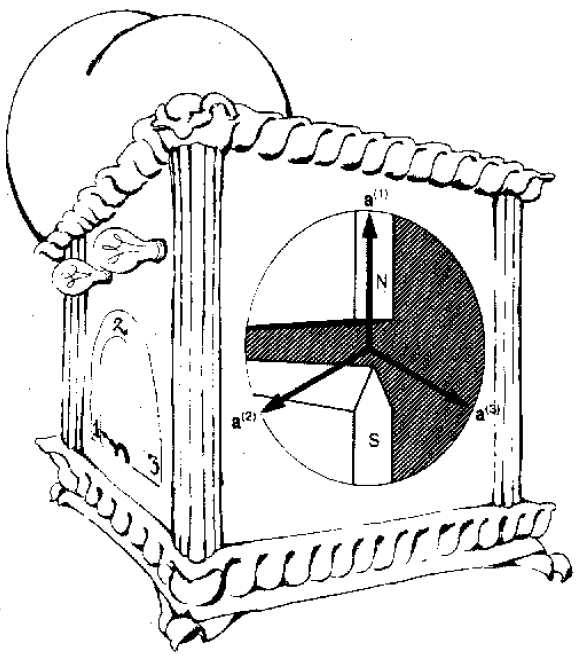 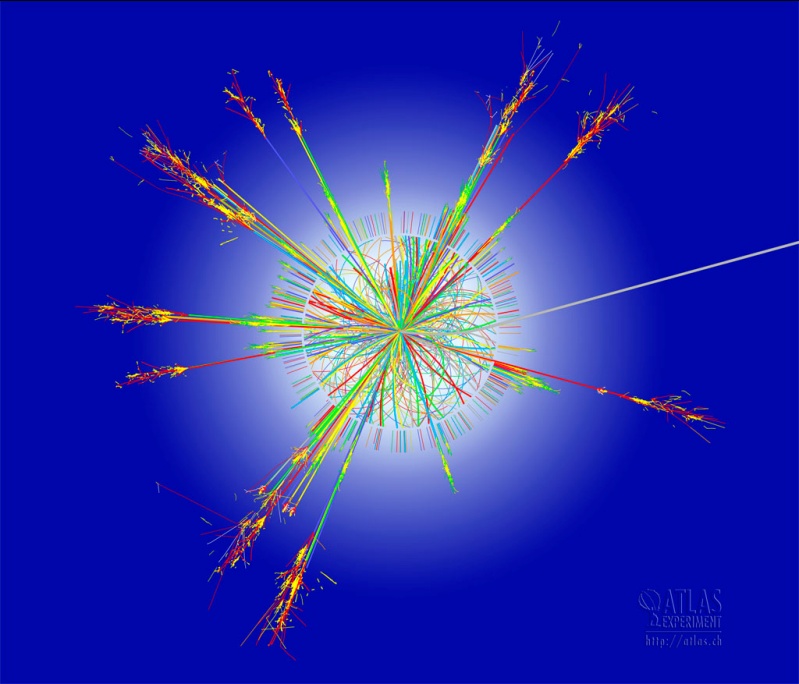 4. De metingen in Delft
De metingen in Delft
Dit is ook precies wat men vorig jaar in Delft heeft gemeten!
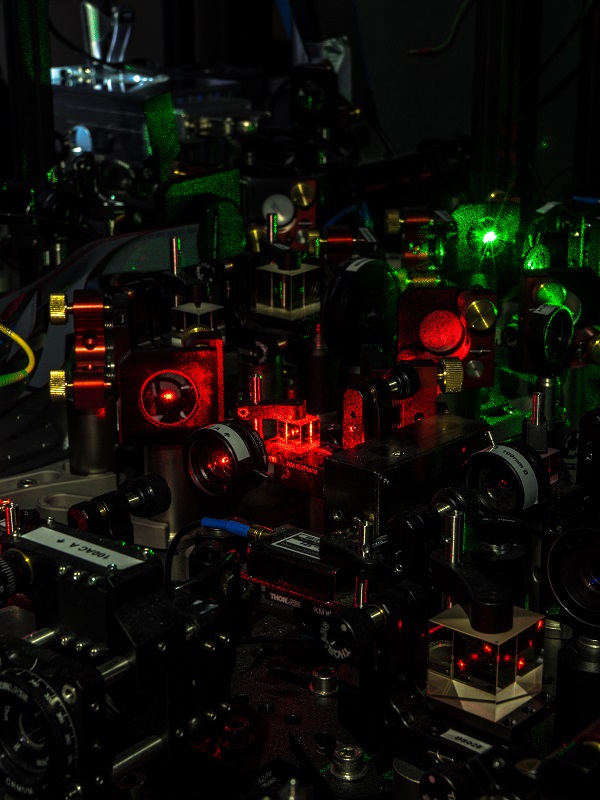 De metingen in Delft
Iets preciezer: Alain Aspect had deze metingen in 1982 al gedaan…




…maar er waren nog twee “loopholes”.
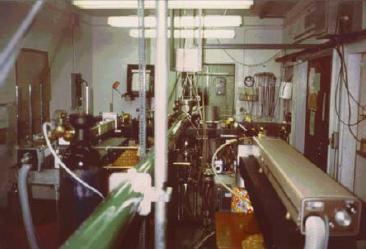 De metingen in Delft
Communicatie was niet uitgesloten.
Niet alle metingen lukten.

Beide “loopholes” zijn nu in Delft gedicht.


We weten nu nog zekerder dat de quantummechanica klopt!
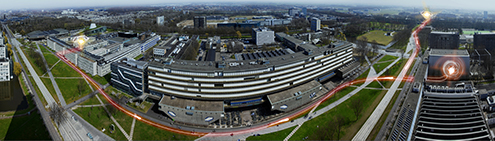 Meer weten?
www.quantumuniverse.nl
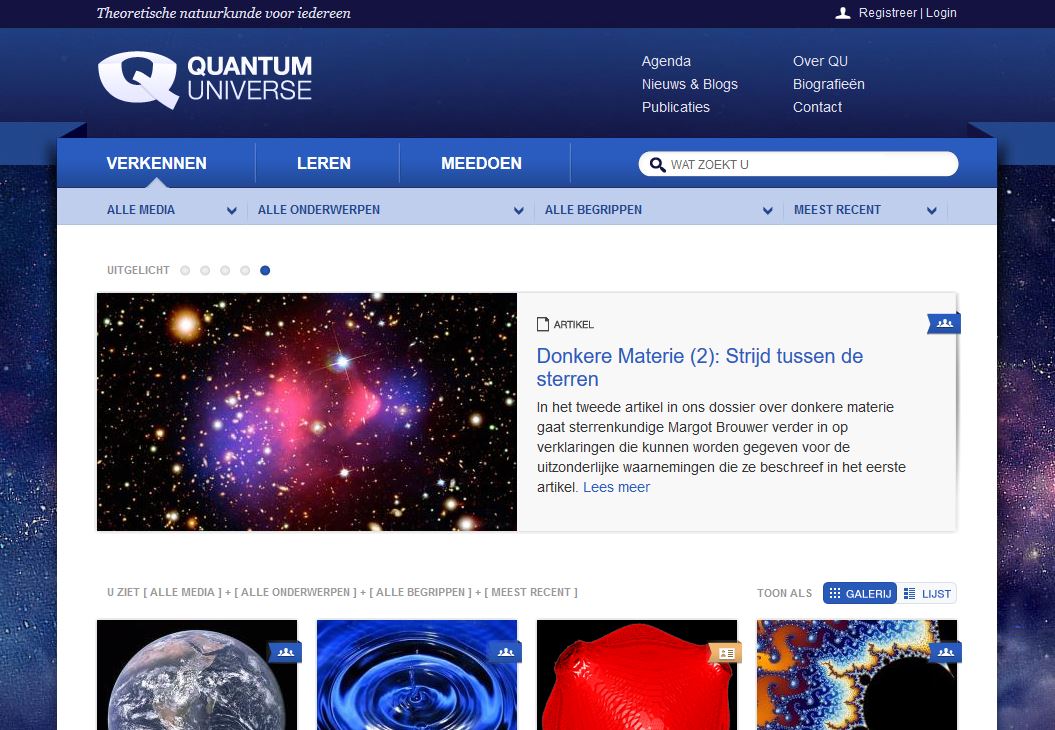